Depression in children and adolescents
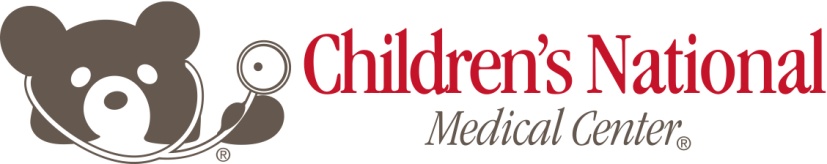 Lisa M. Cullins, MD
Director, Outpatient Psychiatry Clinic
Director, Child & Adolescent Psychiatry Fellowship Program
Disclosures
none
Overview
Epidemiology of depression
Risk factors
Signs and symptoms
Differential
What to do? When to refer?
case
A 15 year old previously healthy girl presents with headaches. In the course of evaluation, she describes feeling more down without cause for the last 6 months. Endorses early morning awakening, no longer enjoying volleyball, feeling like she is a burden to her family, feeling too tired to do anything, difficulty focusing on homework, and poor appetite with an unintentional 7 pound weight loss since last year. Denies substance abuse.  Had suicidal thoughts a few weeks ago, but none currently. Mom has noticed she is sad, occasionally more “touchy,” and seems to spend a lot of time in her room.
Why is this so important?
1 and 5 children in US have mental disorder. Only 20%-25% of these children receive treatment
Over 8 million children and adolescents are uninsured 
8.7 child psychiatrists for every 100,000 children
Left untreated can lead to school dropout, substance abuse, juvenile justice, suicide
Epidemiolgy
Prevalence of depression in prepubertal children is 1-2%, for adolescents it is 3-8%.
Lifetime prevalence at end of adolescence is 20%
More common in females than males in adolescence 3:1.



(Martin & Volkmar 2007)
Risk factors
Family history of mood and anxiety disorders
Parental depression – both genetic loading and modeling of cognitive distortions, parent child conflict
Family discord – including parental criminality, substance abuse, lack of family cohesion, marital discord increase risk for depression in prepubertal children in particular. Association with deviant peers
Neglect and child maltreatment  and may result in earlier age of onset of depression
Bereavement – loss of a sibling or parental figure
Experimentation with tobacco, drugs and alcohol, decreased adult supervision, disrupted sleep

(Martin & Volkmar 2007)
Protective factors
Connection to family and to school
Parental behavioral and academic expectations
Non deviant peer group 





(Martin & Volkmar 2007)
Signs and symptoms
Depressed or irritable mood
Poor concentration
Anhedonia
Isolative and withdrawn
Decrease energy
Change in sleep
Prepubertal children may present more with somatic symptoms
What do we need to know & why?
Family history
Social history/Trauma history
Educational history
Developmental history
Medical history
Depression: Co-morbidities
Personality disorders
ADHD/ADD
Anxiety disorders
Substance abuse
Gender identity issues
Depression - DDx
Medical illnesses (mono, Lyme, neuro conditions (head injury, seizures), diabetes, thyroid disease, ED, IBD
Medications (steroids, contraceptive hormones)
Substance abuse
Bipolar disorder, schizophrenia
What could it be? How do we use this information?
Global areas of functioning: home, school and peers
Overall decline in global level of functioning
Consider and rule in/out anxiety disorders, PTSD, disruptive behavior disorders, substance abuse, learning disorder
What can you do?
Monitor symptoms: watch, wait and see back in a month.
If possible obtain collateral information (ie. School)
Therapy referral – mild, moderate and severe
Medications – SSRIs first line, follow closely at least monthly
Tutor, mentor, extracurricular activities
Family resources and support – parenting skills training, adult treatment, self-care, in home services, educational advocate
Provide psychoeducation, identify strengths, allow them to have a voice in their care, meet them where they are.
case
After starting Prozac and titrating to 20mg po qam, the 15 year old girl began to experience side effects, GI upset, increase restlessness and insomnia.  She had however demonstrated some improvement in her mood.
Depression – Treatment
Options for outpatient treatment: 
 - Individual Psychotherapy
 - Group therapy
 - Family therapy
 - Pharmacotherapy (SSRI’s, TCA’s, other)
 - Best combination: medication plus CBT?
case
Approximately what percent of adolescent suicide victims had a mood disorder at the time of their death?
When to refer?
Moderate to severe depression (suicidal thoughts, passive/active, psychotic symptoms)
Brief suicide assessment
Pt tried therapy but symptoms stay the same or worsen, if you do not feel comfortable starting an SSRI refer.
Failed first trial of SSRI, partial response to second SSRI
Multiple co-morbid diagnoses
Conclusions
Every visit is an opportunity to assess for risk factors and possible symptoms of depression
School, home and peers
Meet them where they are
Provide psychoeducation
Early identification and prevention which can change trajectories and/or save lives
Collaboration collaboration collaboration